TRIGONOMETRIA
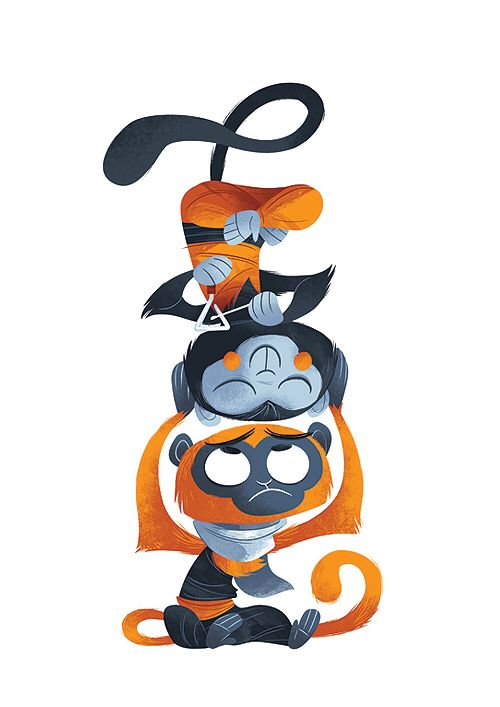 Olá!
Nós somos Lucas e Ariane
LEI DOS
COSSENOS
1
DEMONSTRAÇÃO
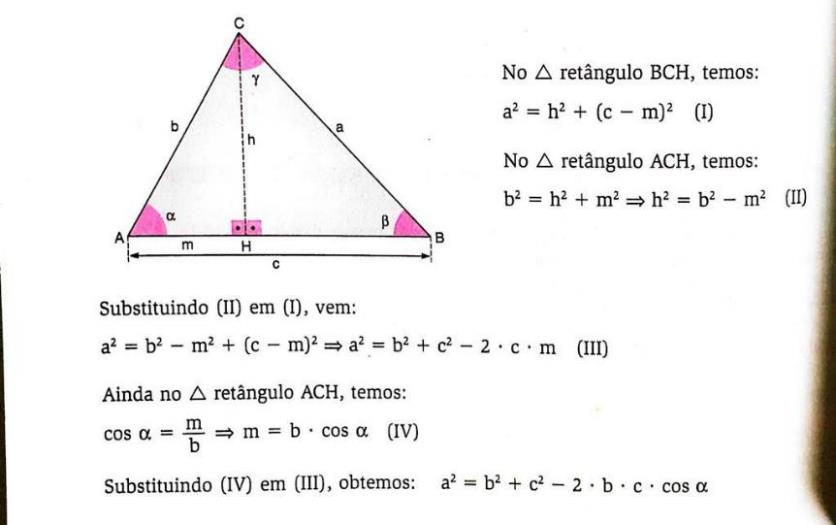 Enunciando a Lei dos Cossenos
Num triângulo qualquer, o quadrado da medida de um lado é igual à soma dos quadrados das medidas dos outros dois lados, menos duas vezes o produto das medidas dos outros dois lados, menos duas vezes o produto das medidas desses lados pelo cosseno do ângulo formado por eles.
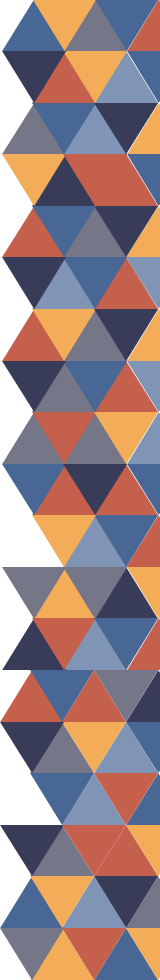 Um engenheiro quer construir um túnel entre os ponto A e B onde se localiza um morro. Do ponto C ele visualiza os ponto A e B e obtém os valores AC = 260 m, BC = 420 m e ACB = 52°. Qual será o comprimento desse túnel? Use cos(52°) = 0,62.
1
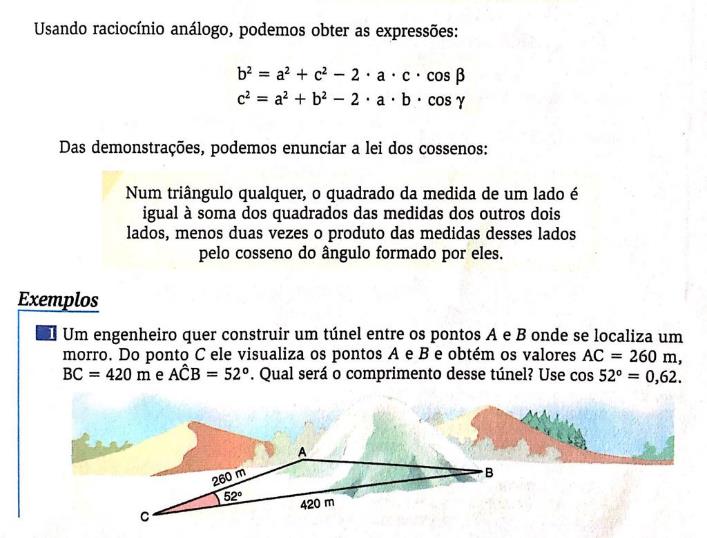 A
260 m
52°
C
B
420 m
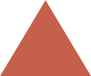 Chama-se força resultante aquela, que sozinha, substitui todas as outras que agem sobre um corpo e o efeito sobre ele continua o mesmo.
A figura mostra duas forças, F1 e F2 de intensidades 6 N e 10 N, respectivamente, aplicadas sobre um mesmo corpo.
Qual a intensidade da resultante dessas forças?
2
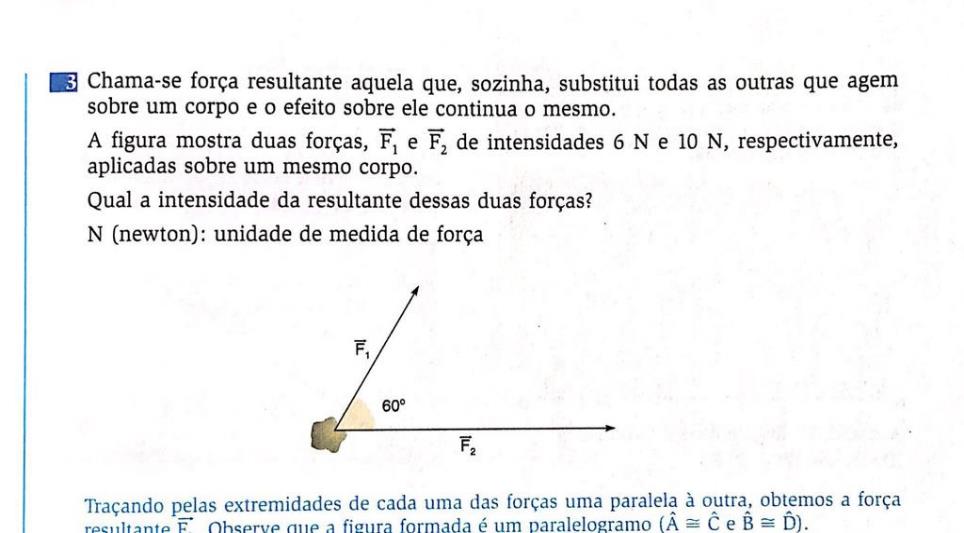 LEI DOS
SENOS
2
DEMONSTRAÇÃO
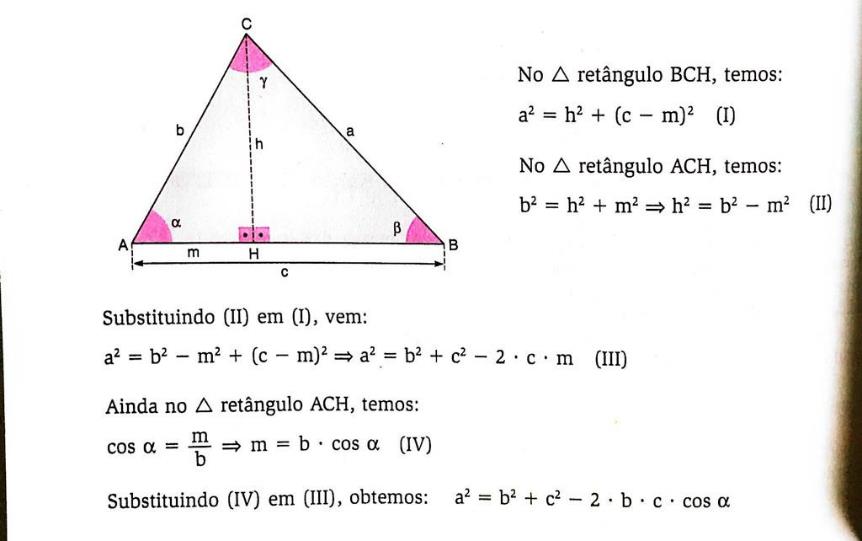 a     =     c     Senα       senγ
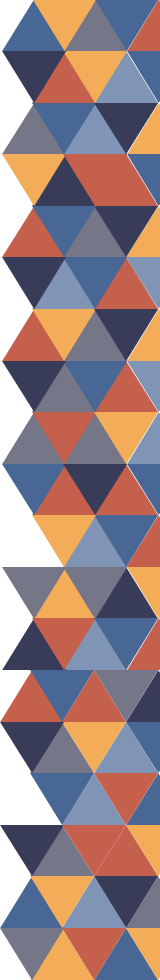 3
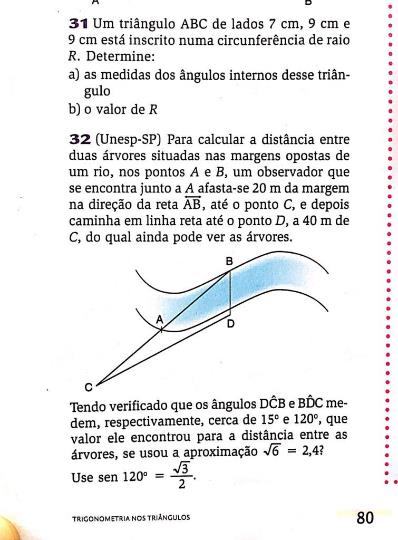 (ITA-SP) Um navio, navegando em linha reta, passa sucessivamente pelos pontos A, B e C. O comandante, quando o navio está em A, observa uma farol L e calcula o ângulo LAC = 30°. Após navegar 4 milhas até B, verifica o ângulo LBC = 75°. Quantas milhas separam o farol do ponto B?
4
ÁREA DE UM
TRIÂNGULO QUALQUER
3
DEMONSTRAÇÃO
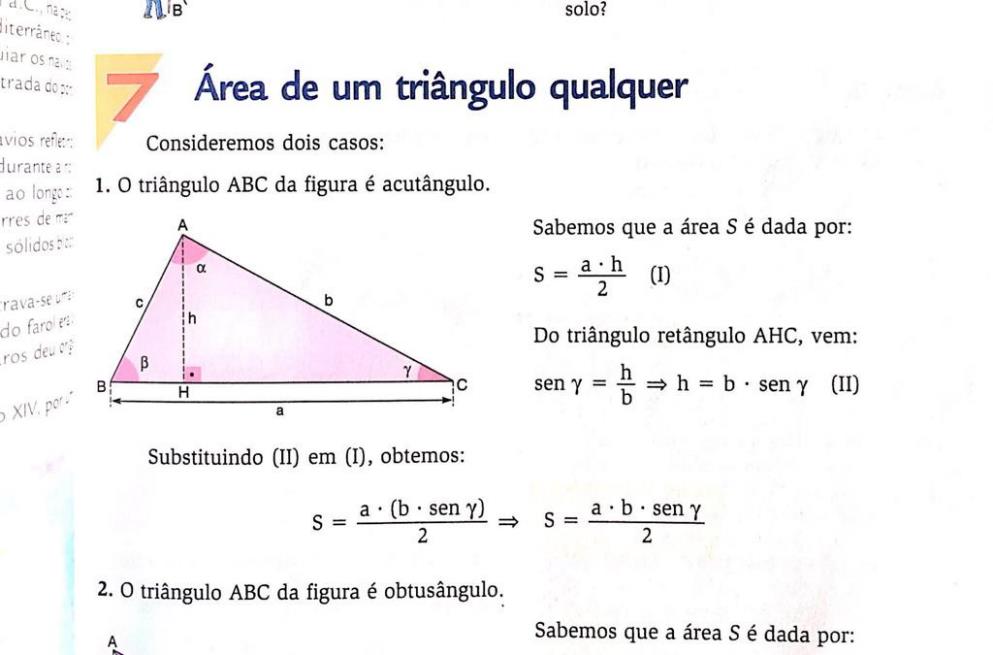 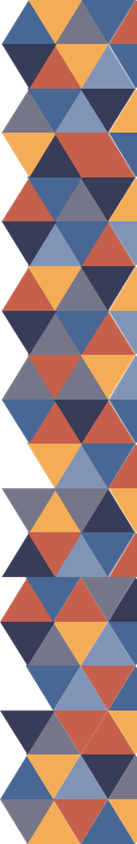 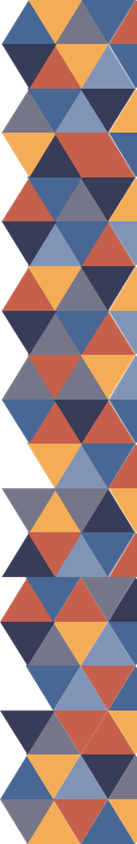 Num triângulo ABC, dois lados medem 10 cm e 6 cm e formam entre sim um ângulo de 60°. Calcule a área do triângulo ABC.
5
6
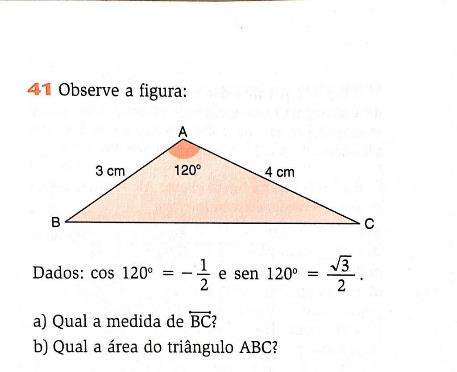